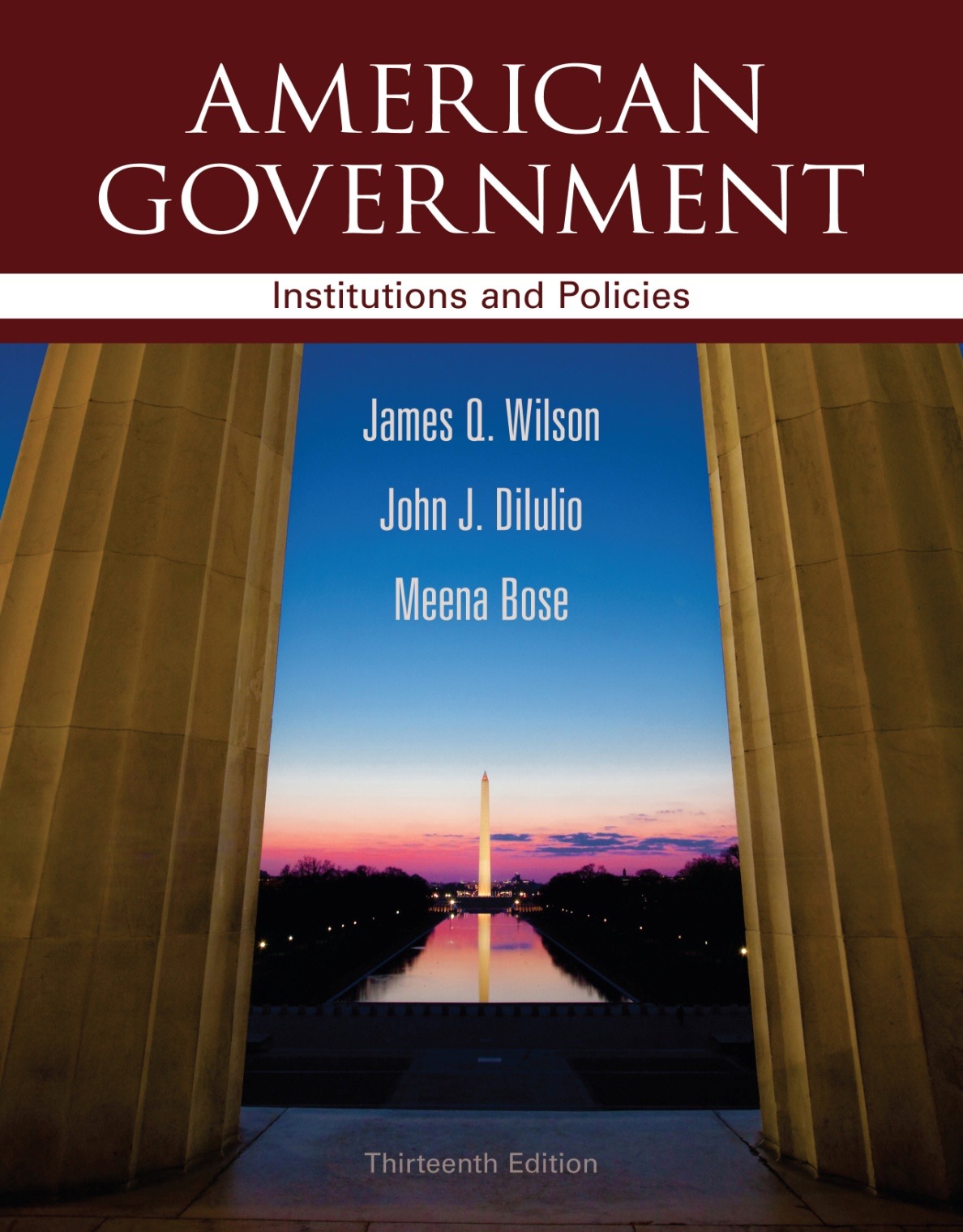 Chapter 7Public Opinion
Do We Really Know What The Public Thinks?
It is not easy to know what the public thinks.

A few simple, clear-cut  and widely discussed issues may allow for some degree of certainty.

But, with many lesser-known issues that certainty may be missing.
Copyright © 2013 Cengage